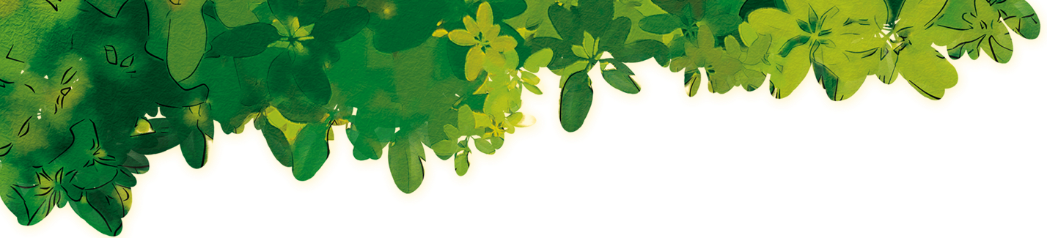 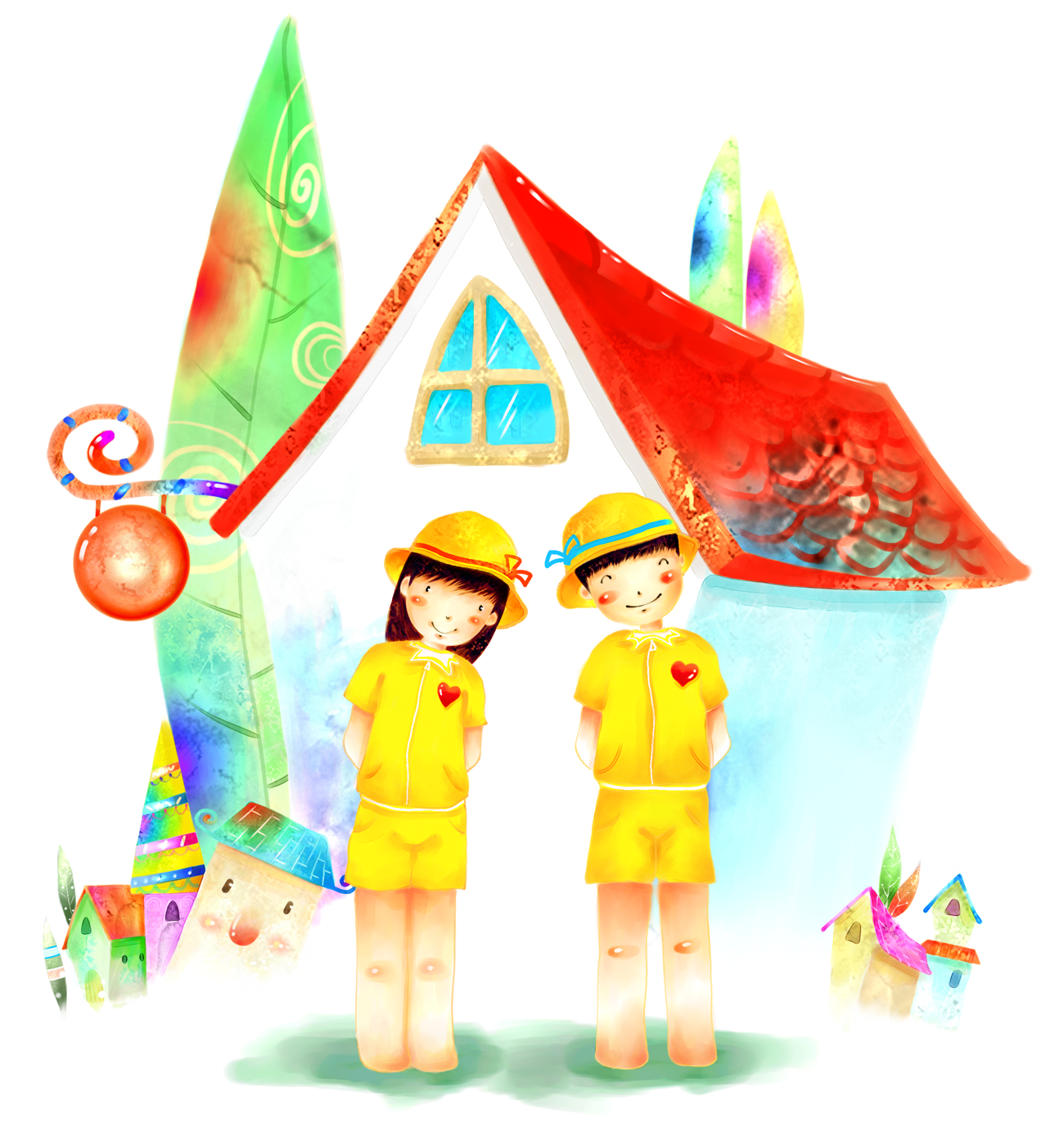 CHÀO MỪNG CÁC CON ĐẾN VỚI TIẾT TOÁN
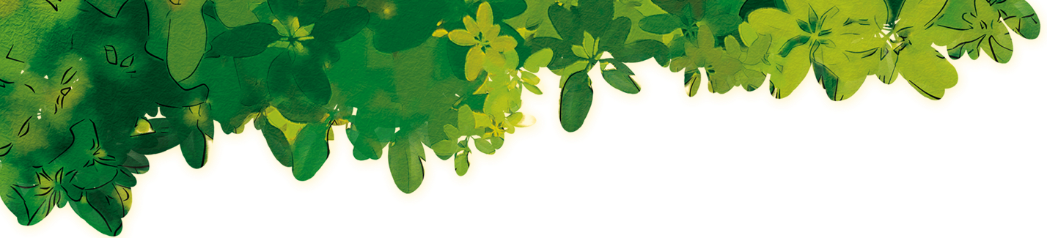 KHỞI ĐỘNG
Đeám töø 1 ñeán 40
Thứ ba ngày 25 tháng 2 năm 2025
CHỤC – ĐƠN VỊ
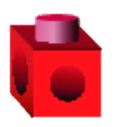 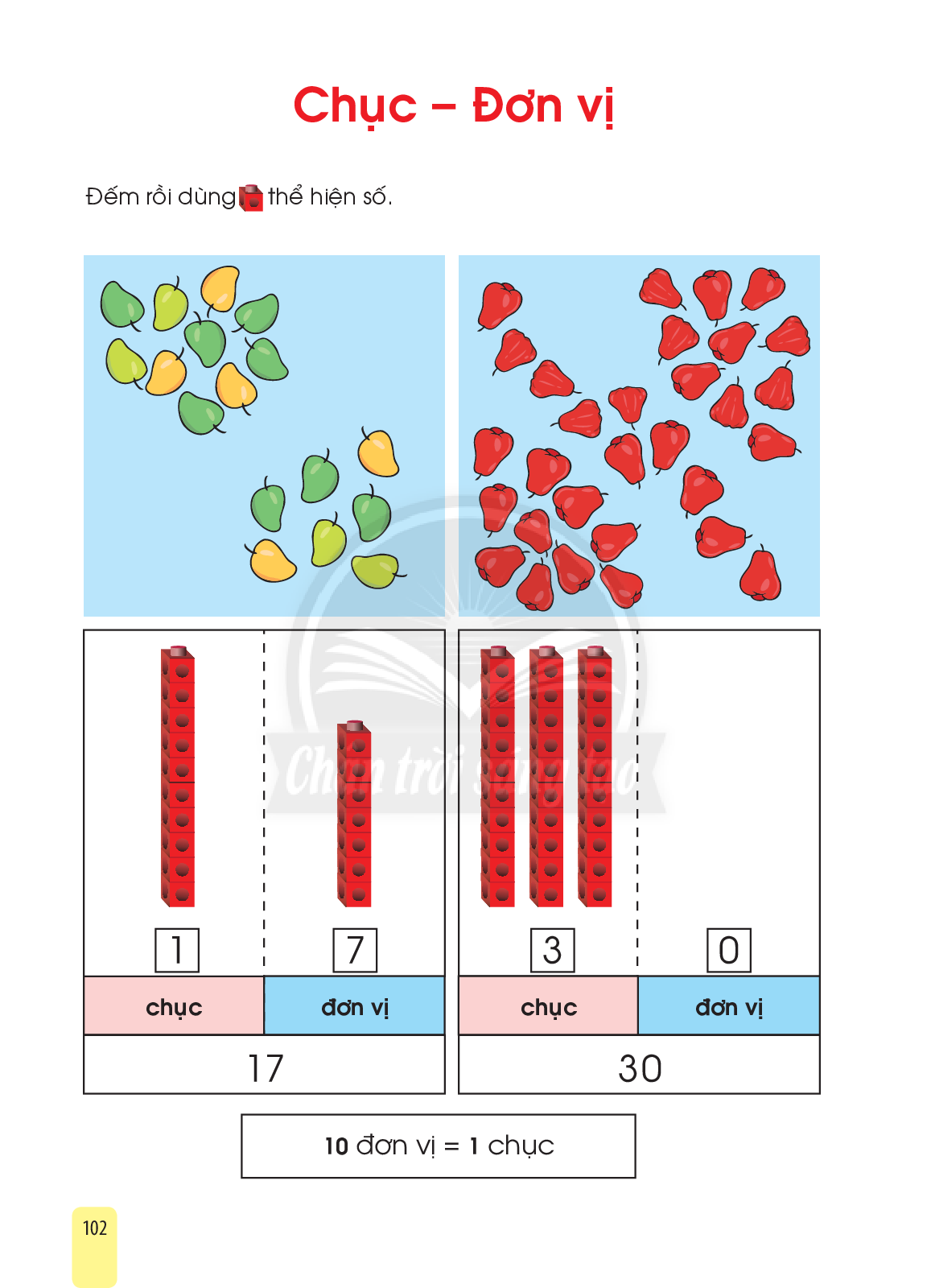 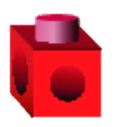 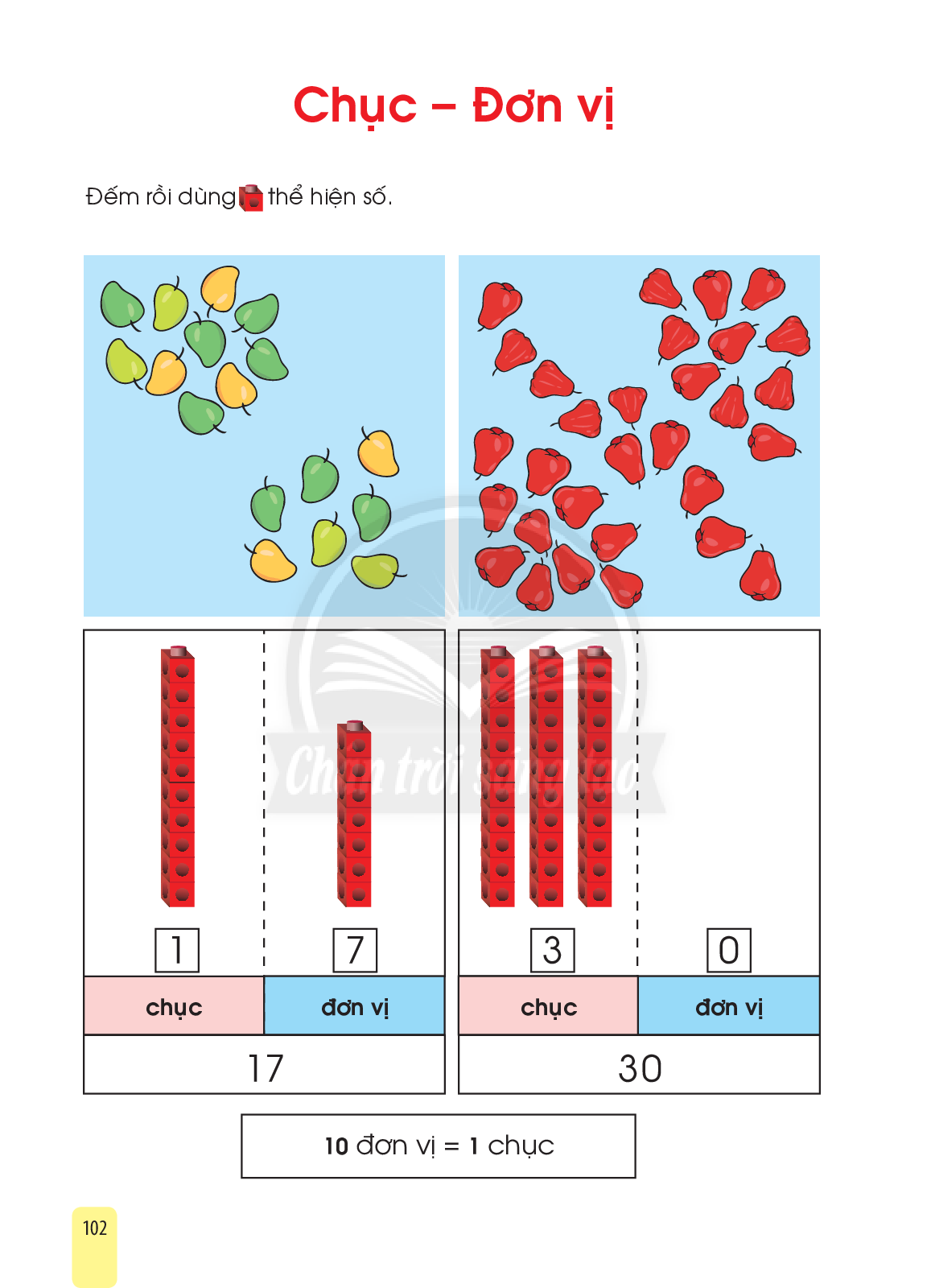 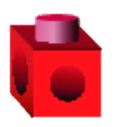 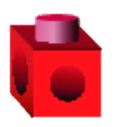 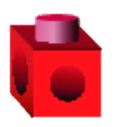 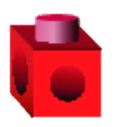 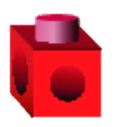 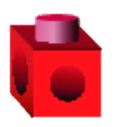 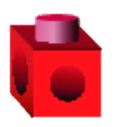 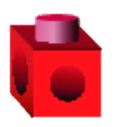 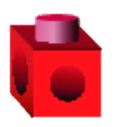 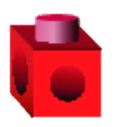 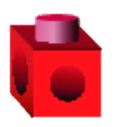 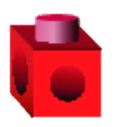 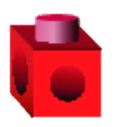 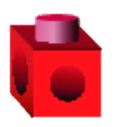 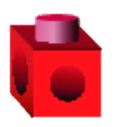 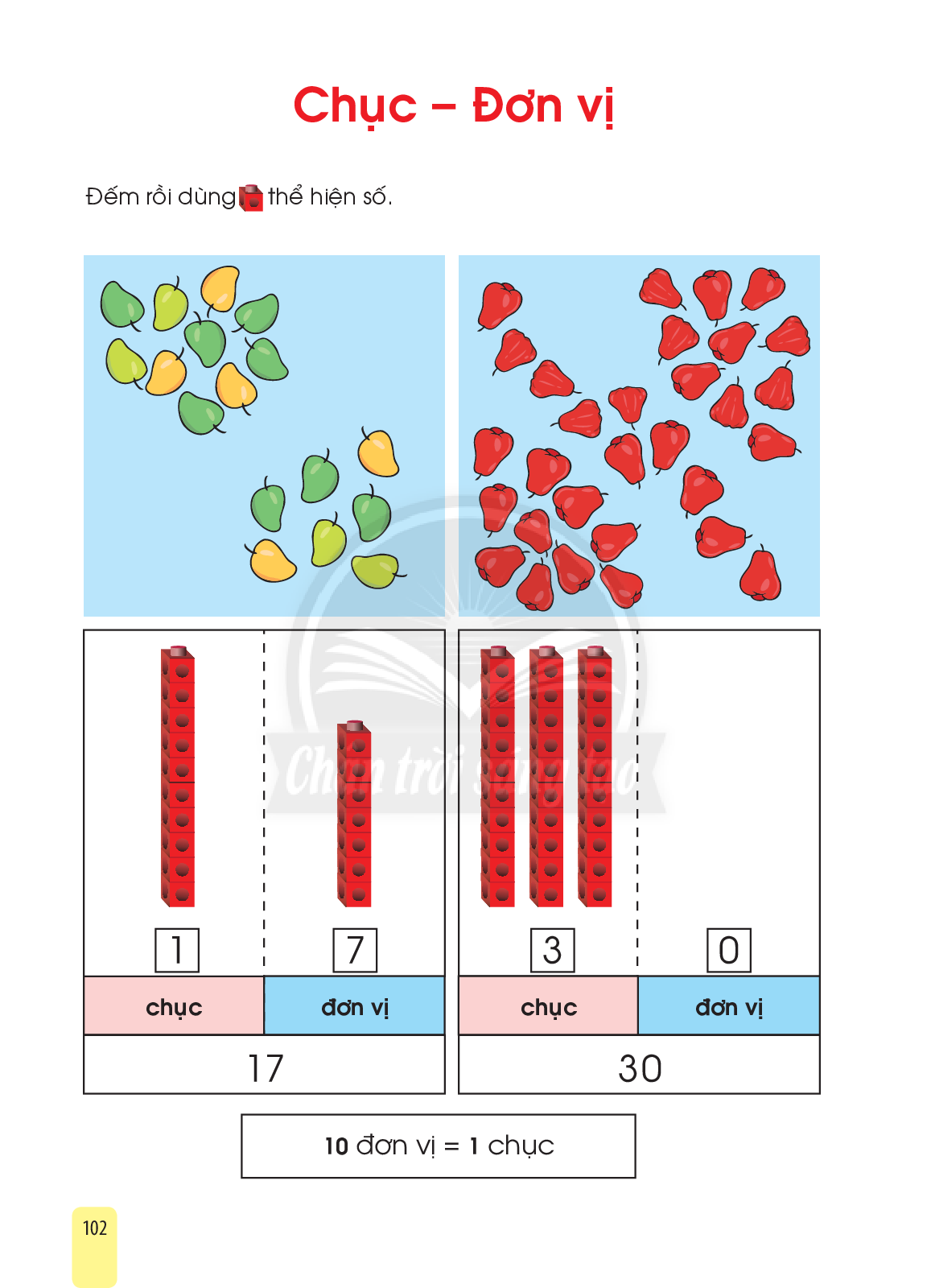 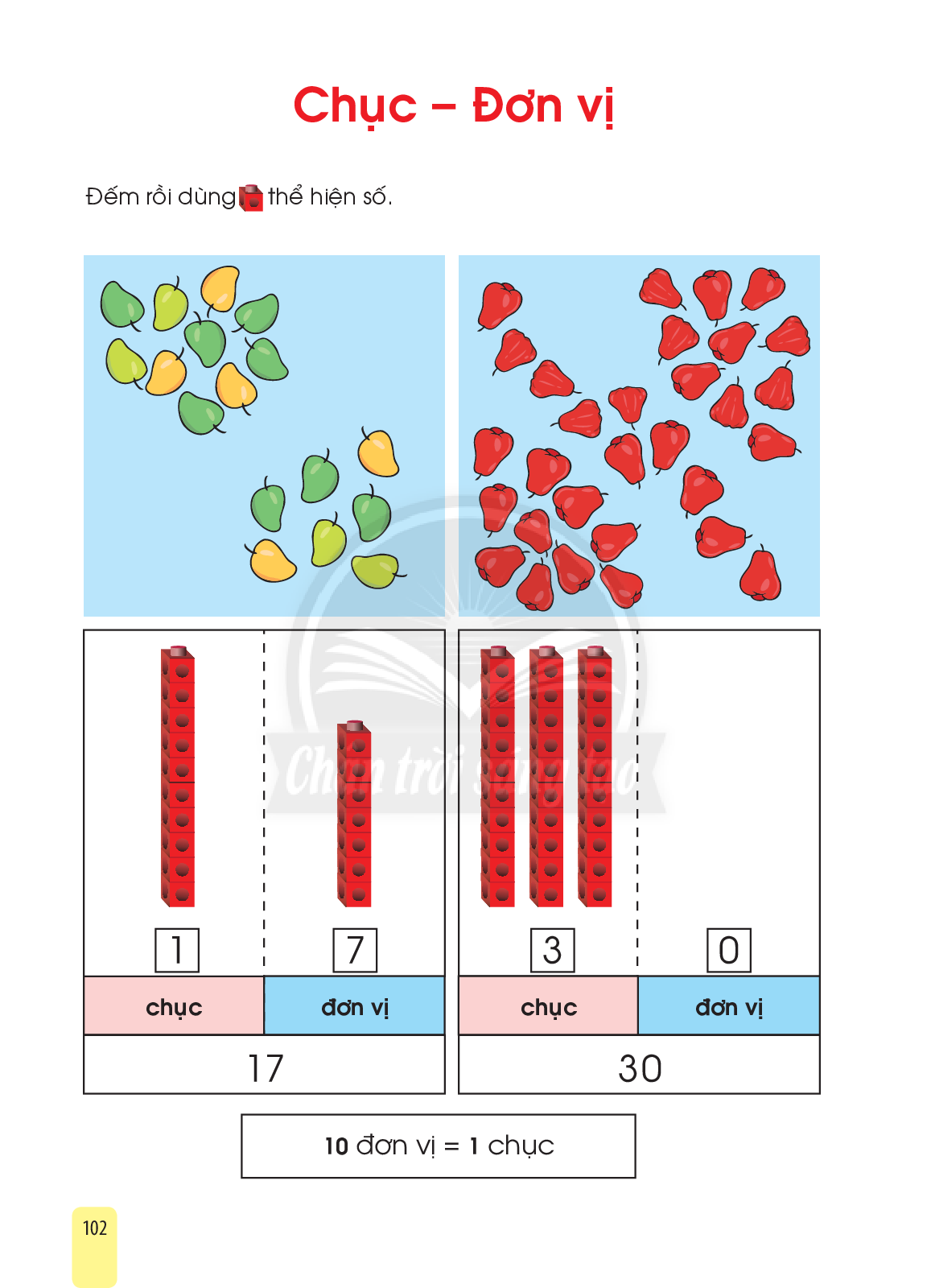 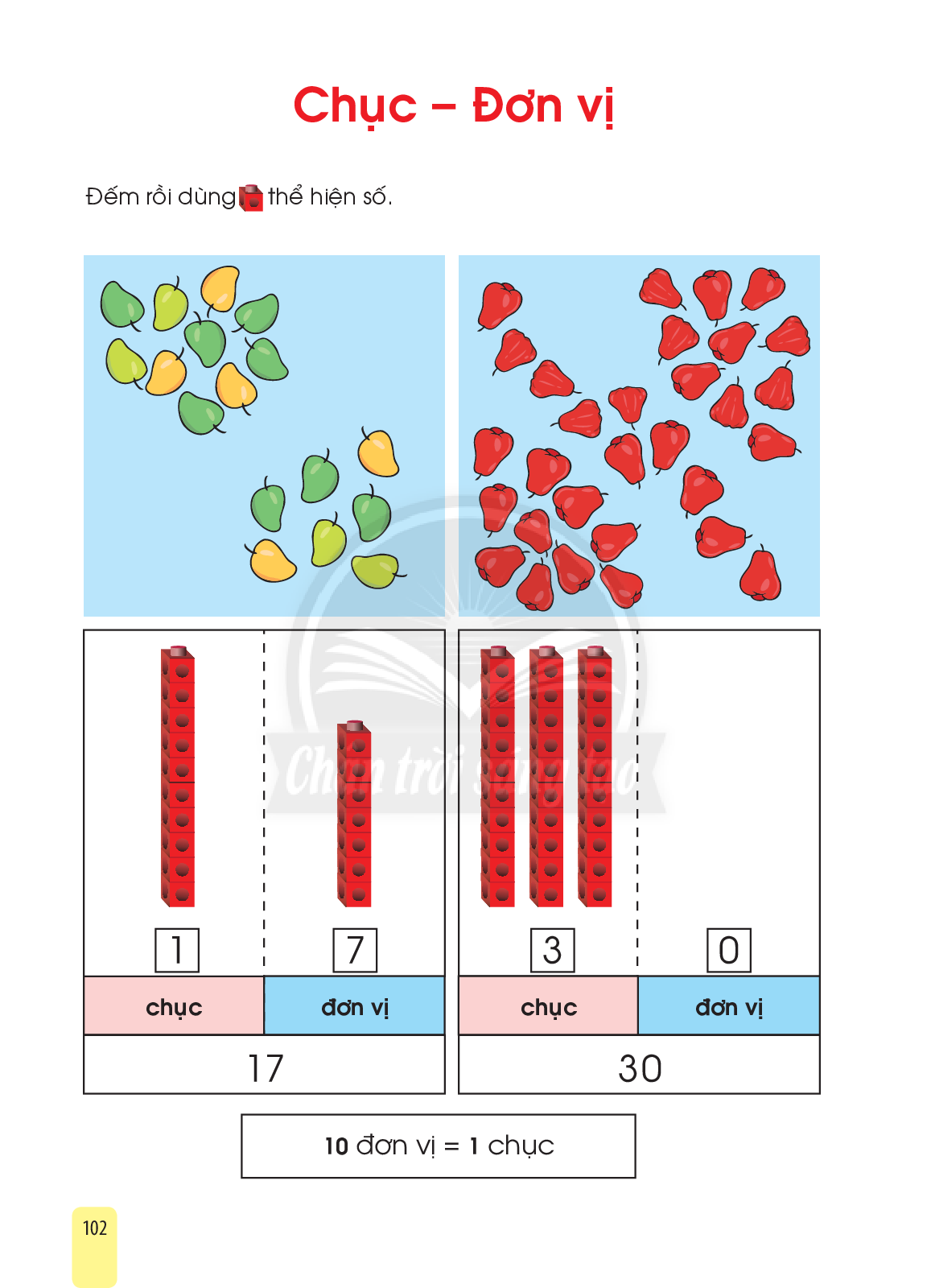 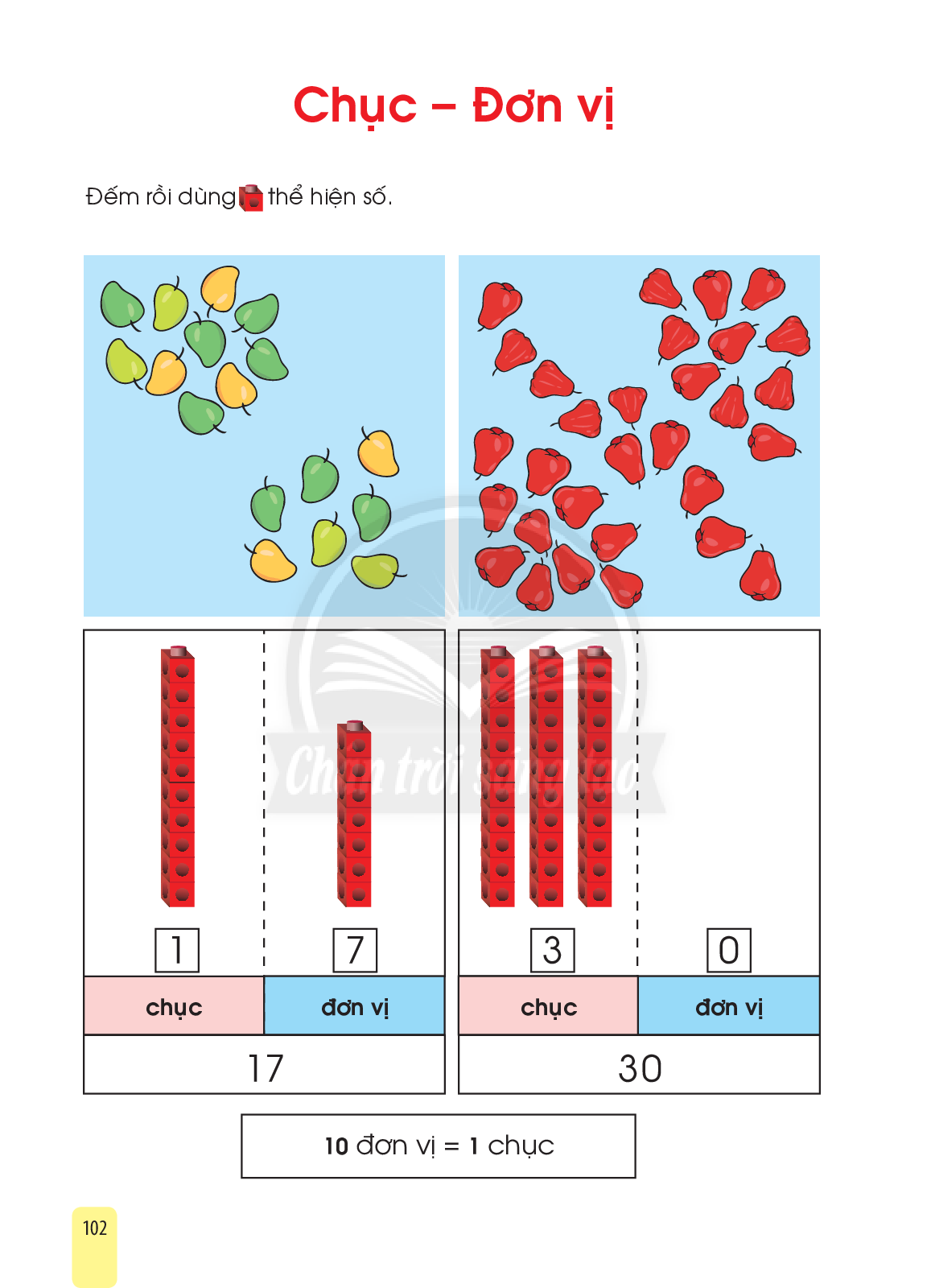 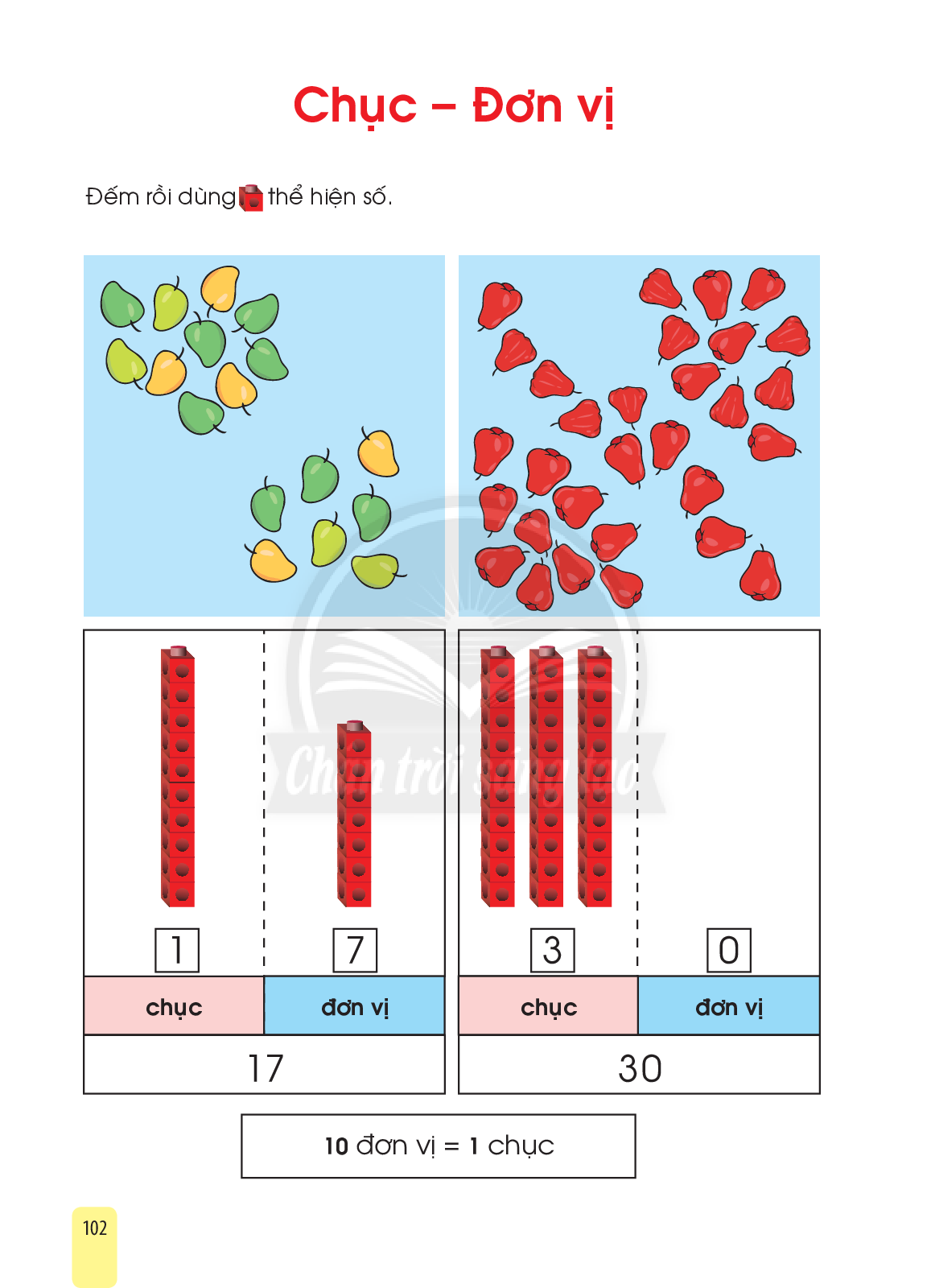 10 ñôn vò = 1 chuïc
10
17
7
17 goàm 1 chuïc vaø 7 ñôn vò
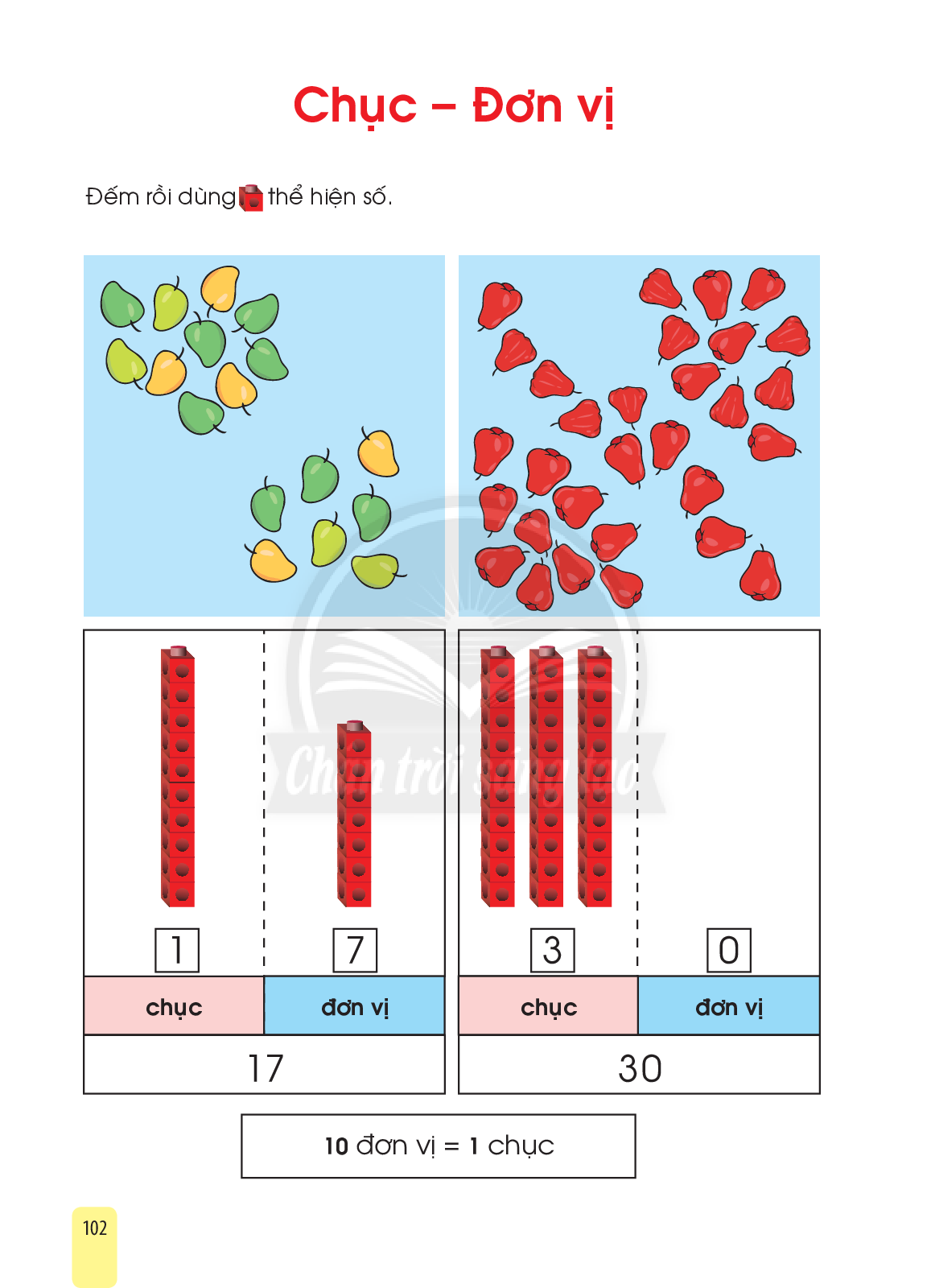 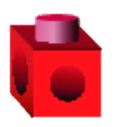 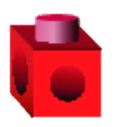 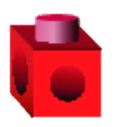 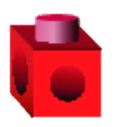 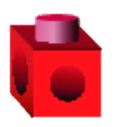 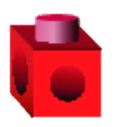 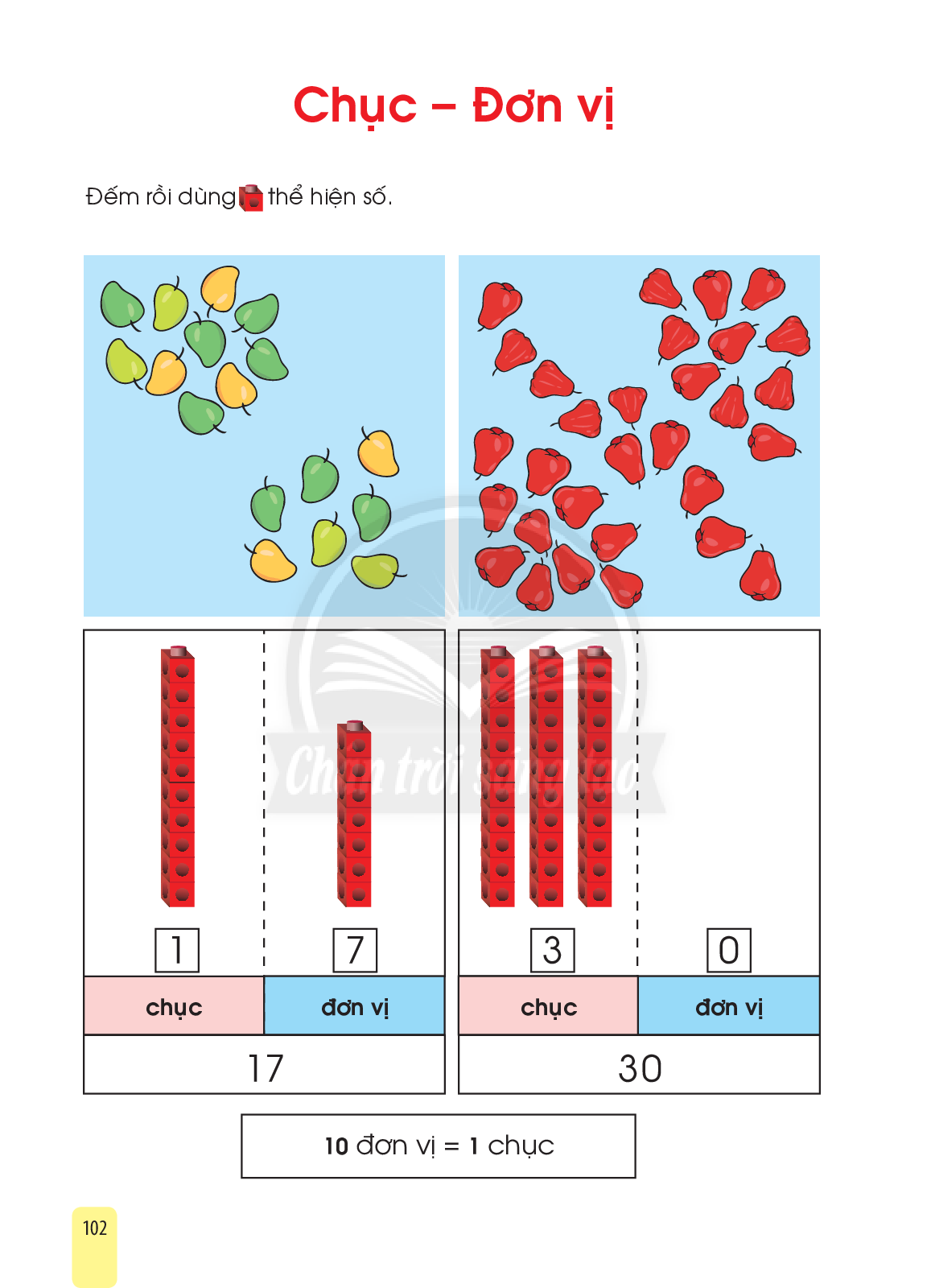 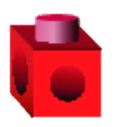 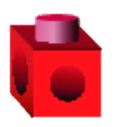 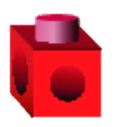 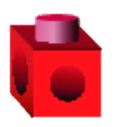 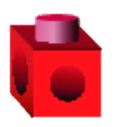 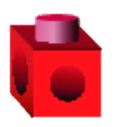 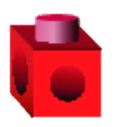 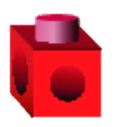 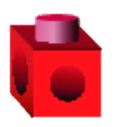 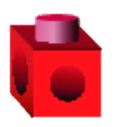 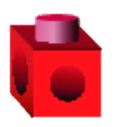 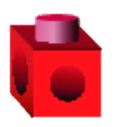 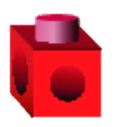 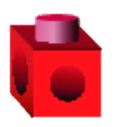 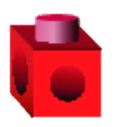 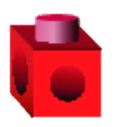 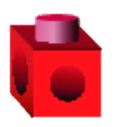 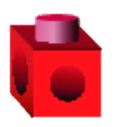 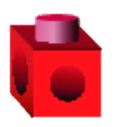 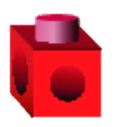 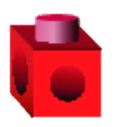 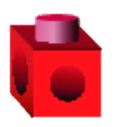 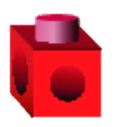 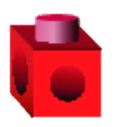 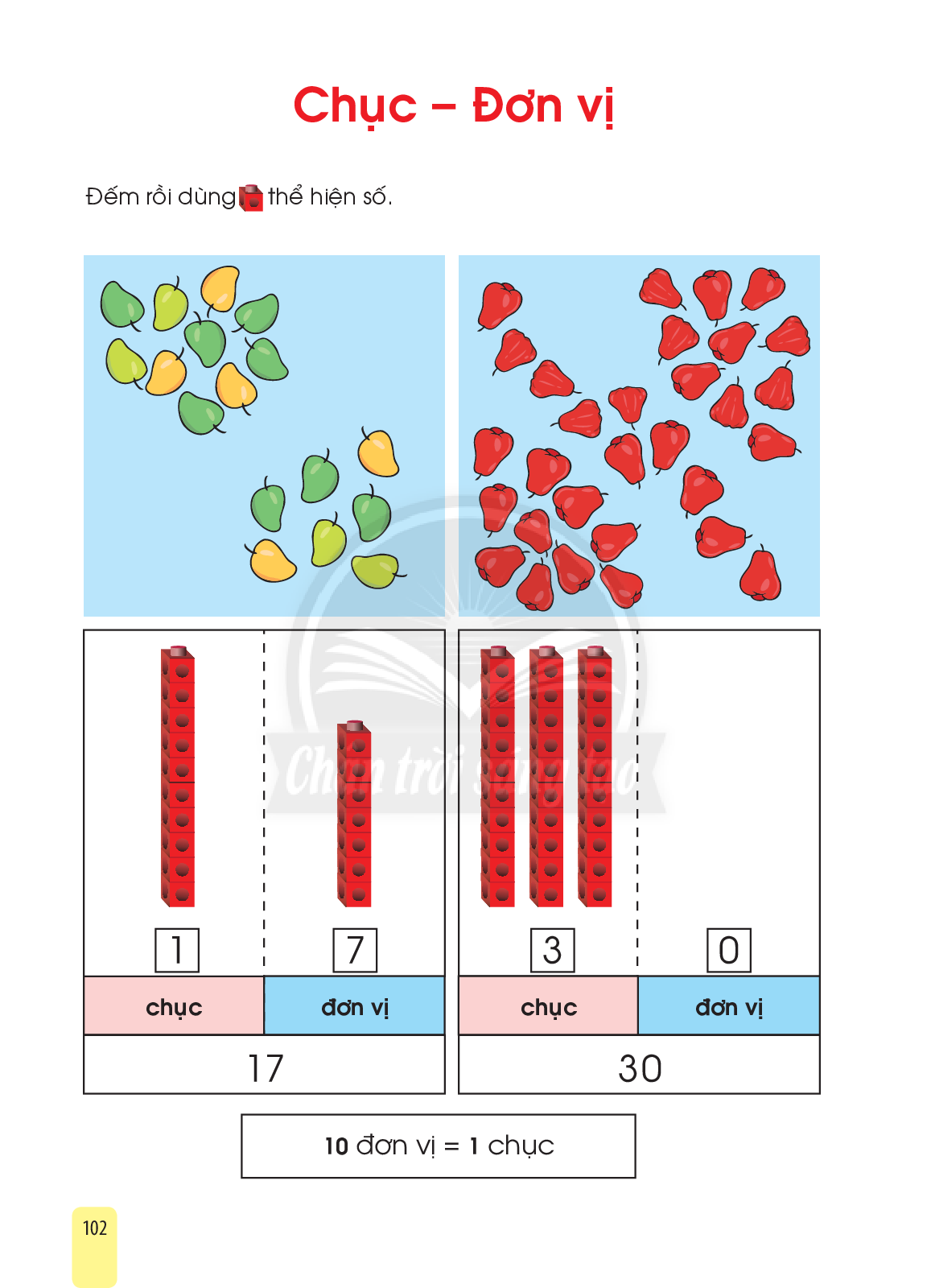 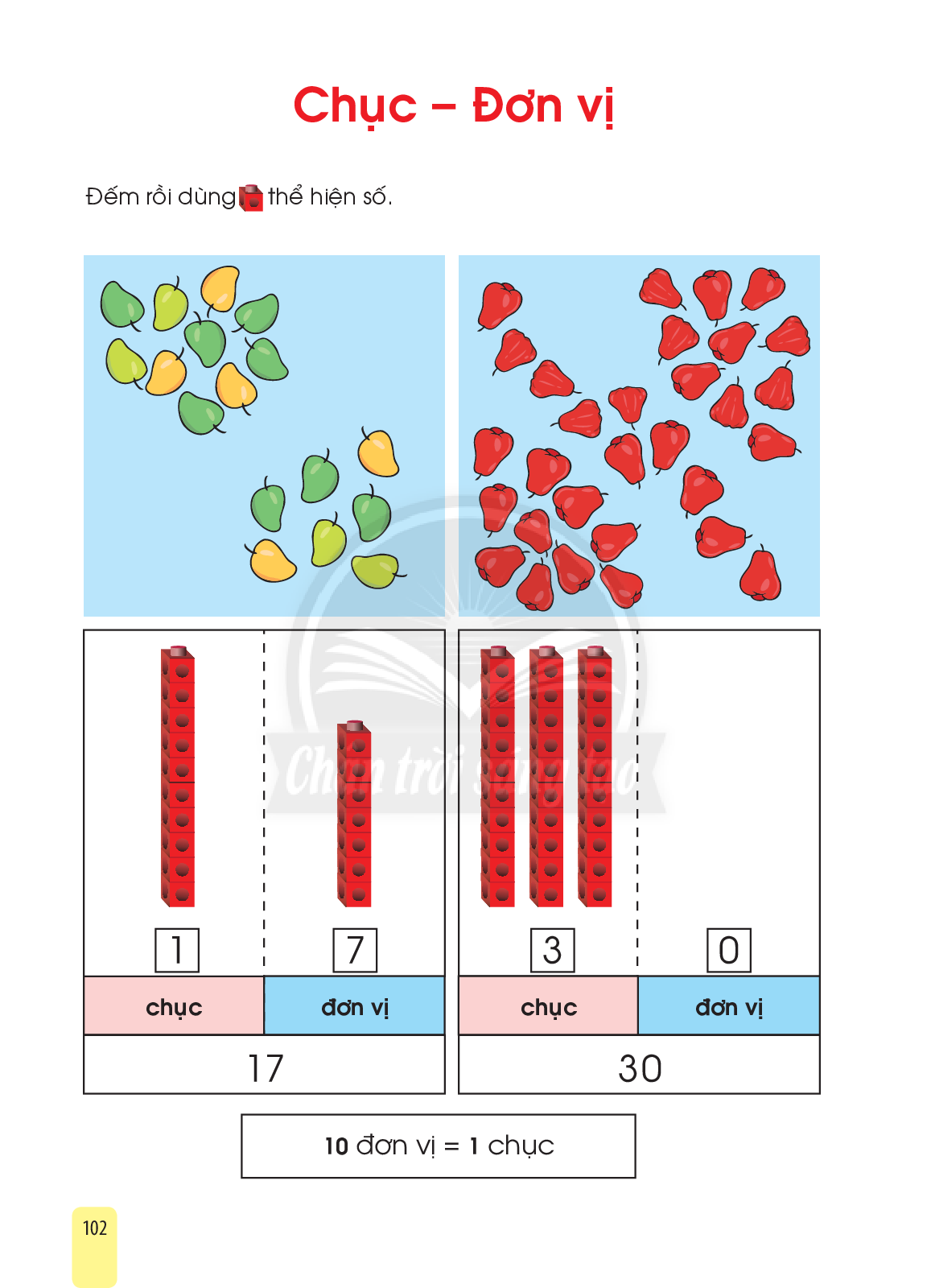 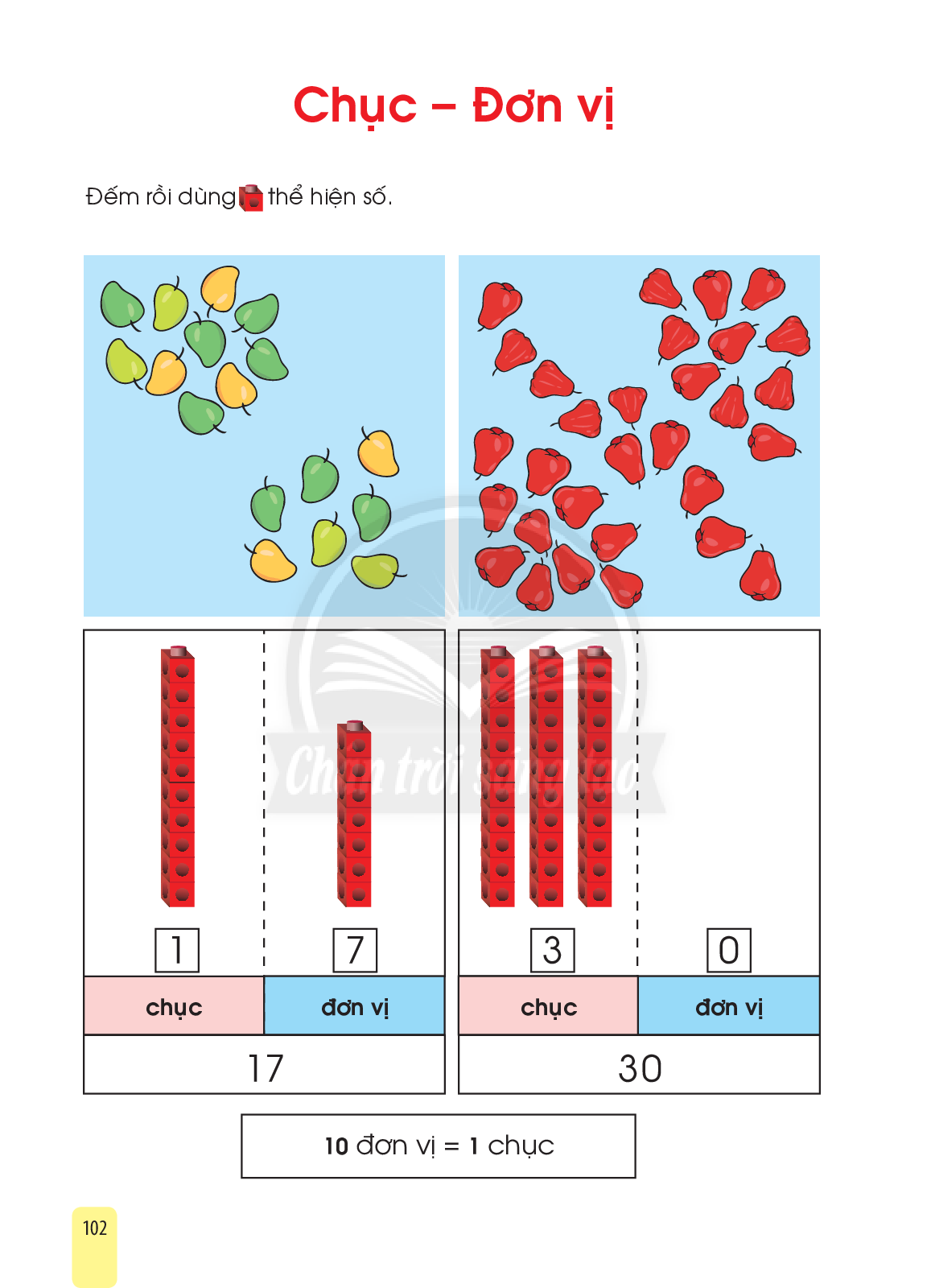 30 ñôn vò = 3 chuïc
30
30
0
30 goàm 3 chuïc vaø 0 ñôn vò
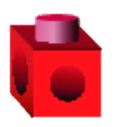 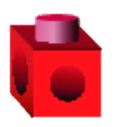 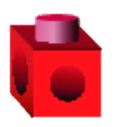 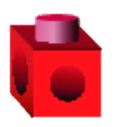 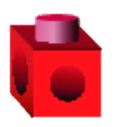 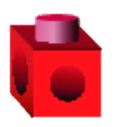 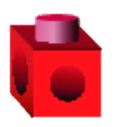 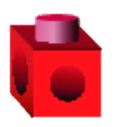 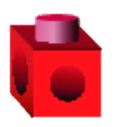 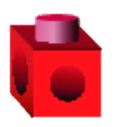 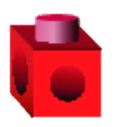 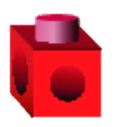 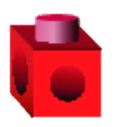 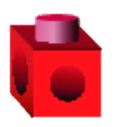 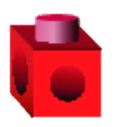 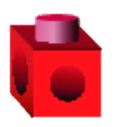 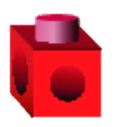 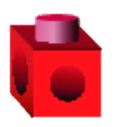 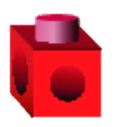 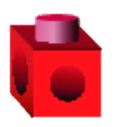 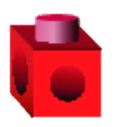 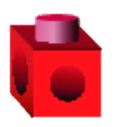 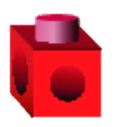 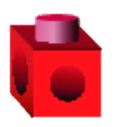 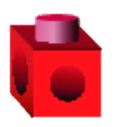 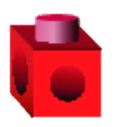 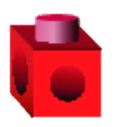 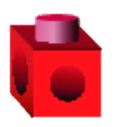 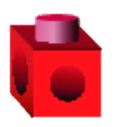 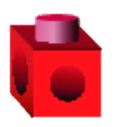 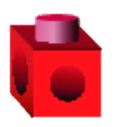 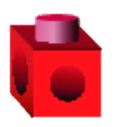 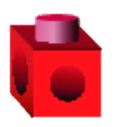 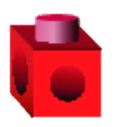 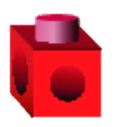 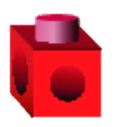 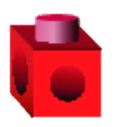 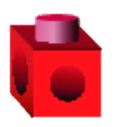 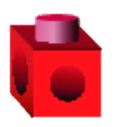 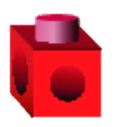 30 ñôn vò = 3 chuïc
10 ñôn vò = 1 chuïc
3 chuïc = 30 ñôn vò
1 chuïc = 10 ñôn vò
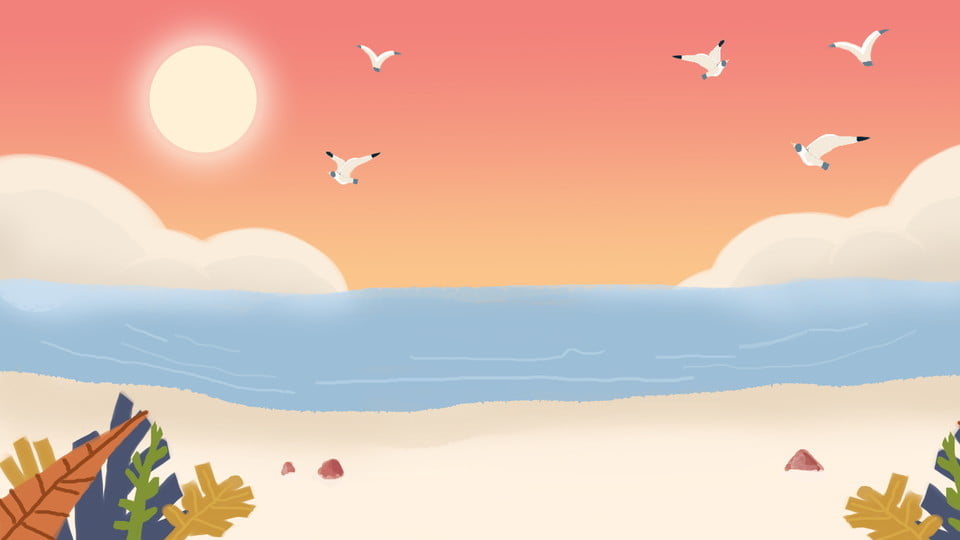 CUÛNG COÁ
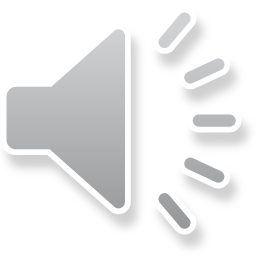 TÌM XE CHO BẠN
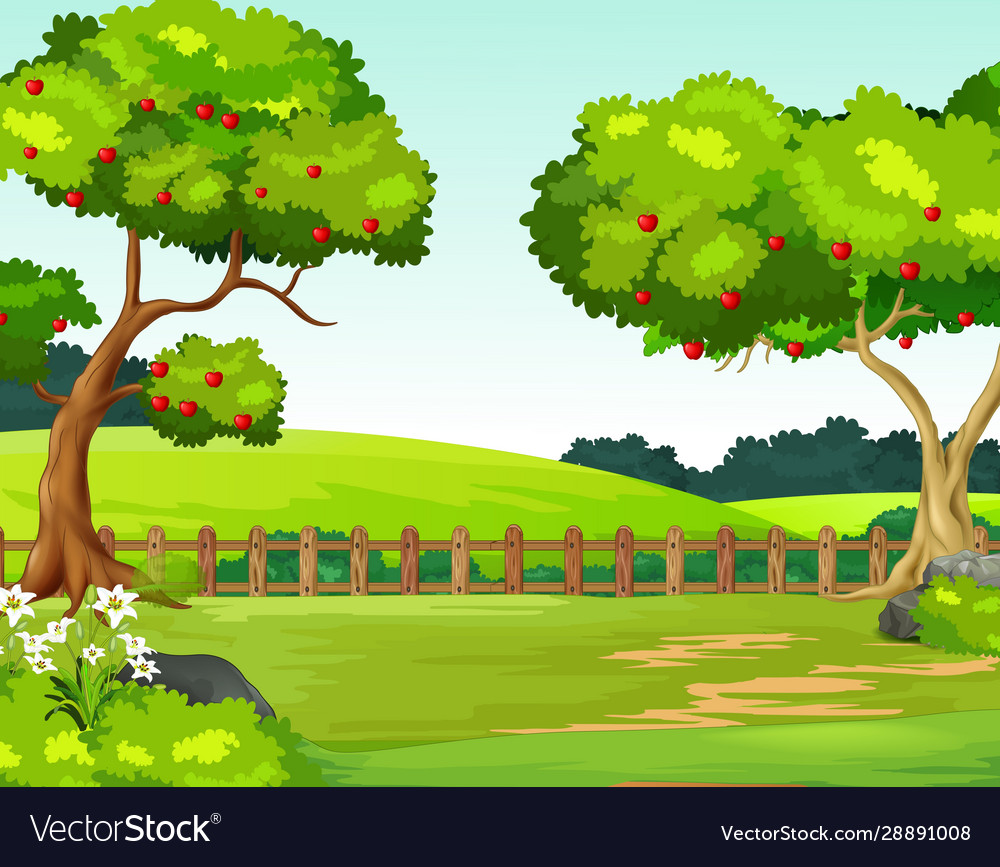 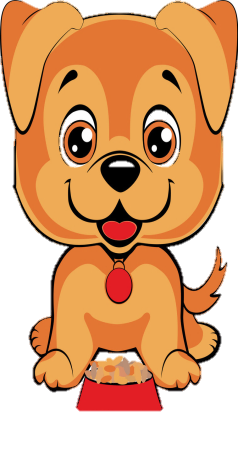 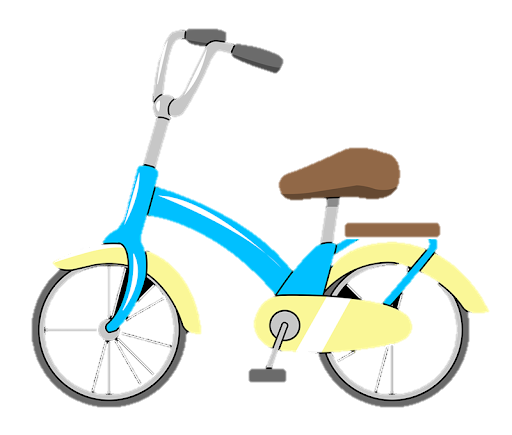 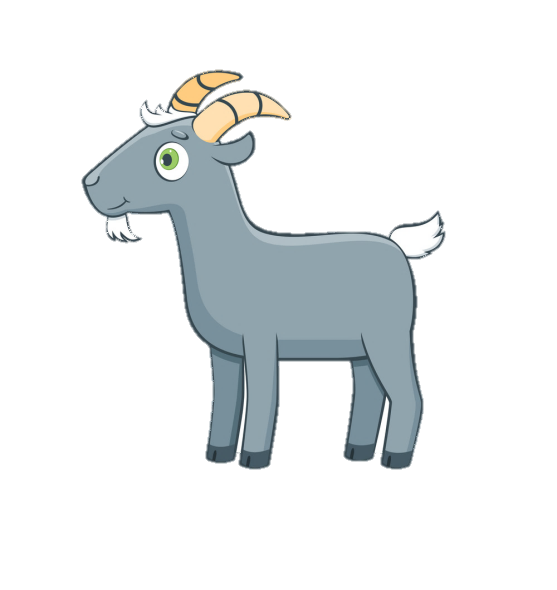 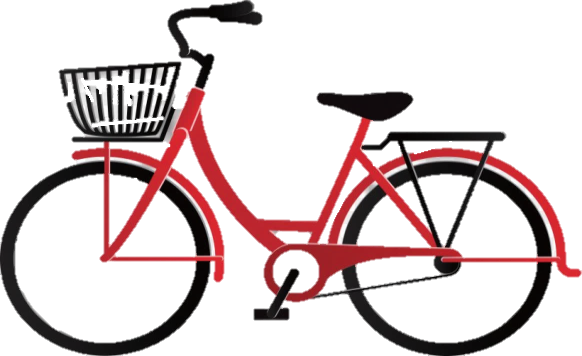 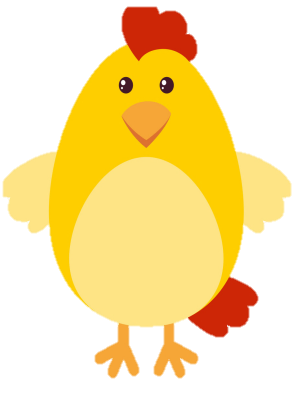 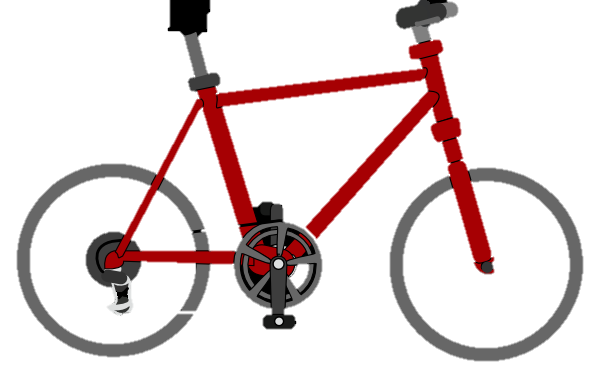 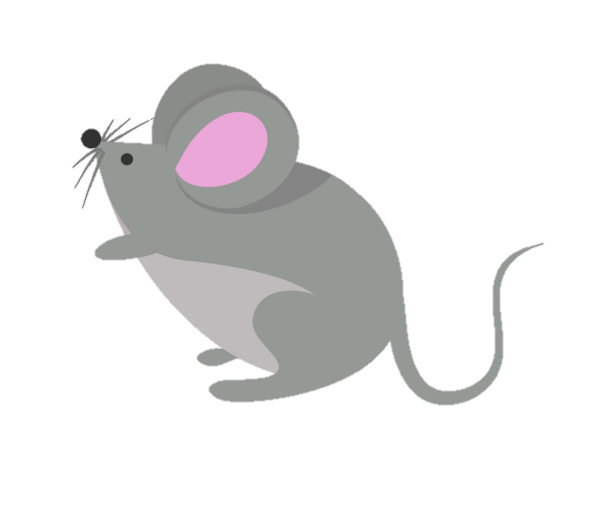 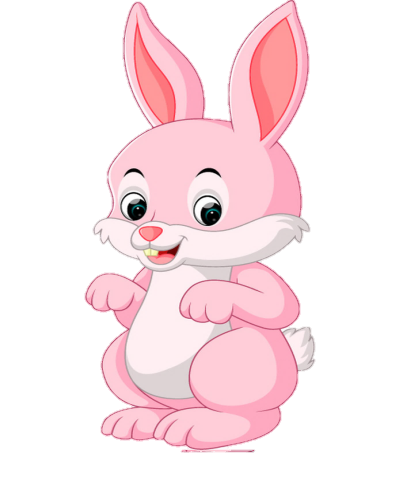 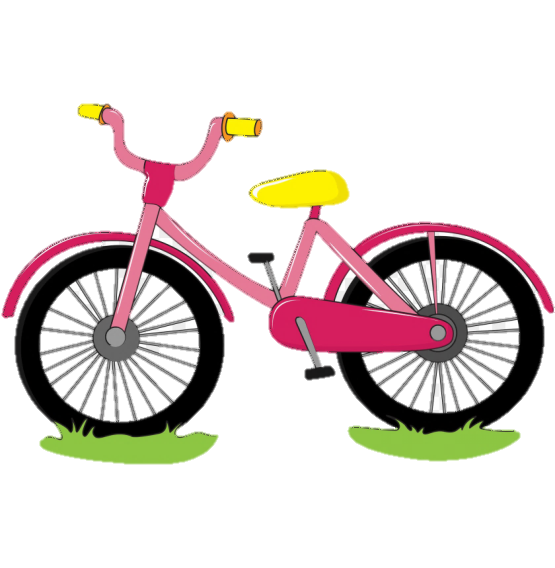 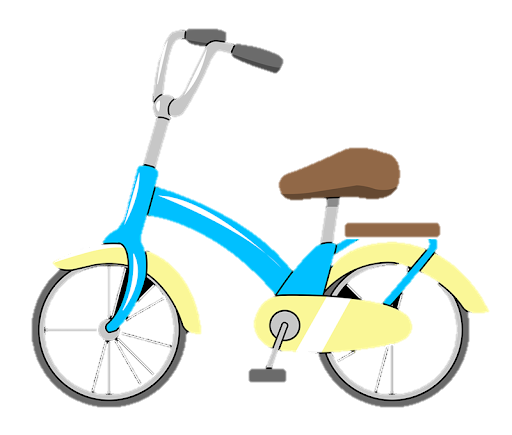 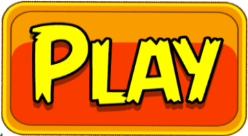 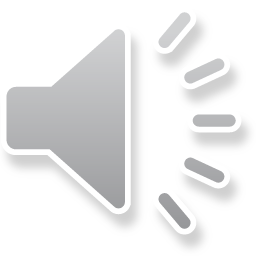 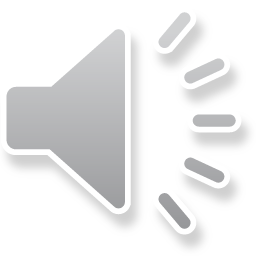 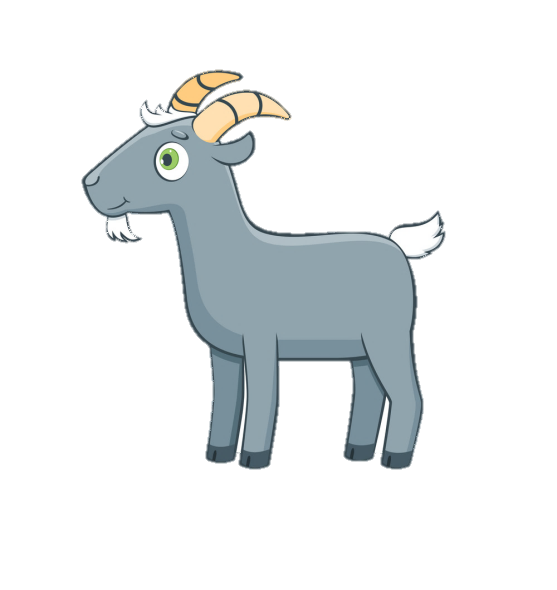 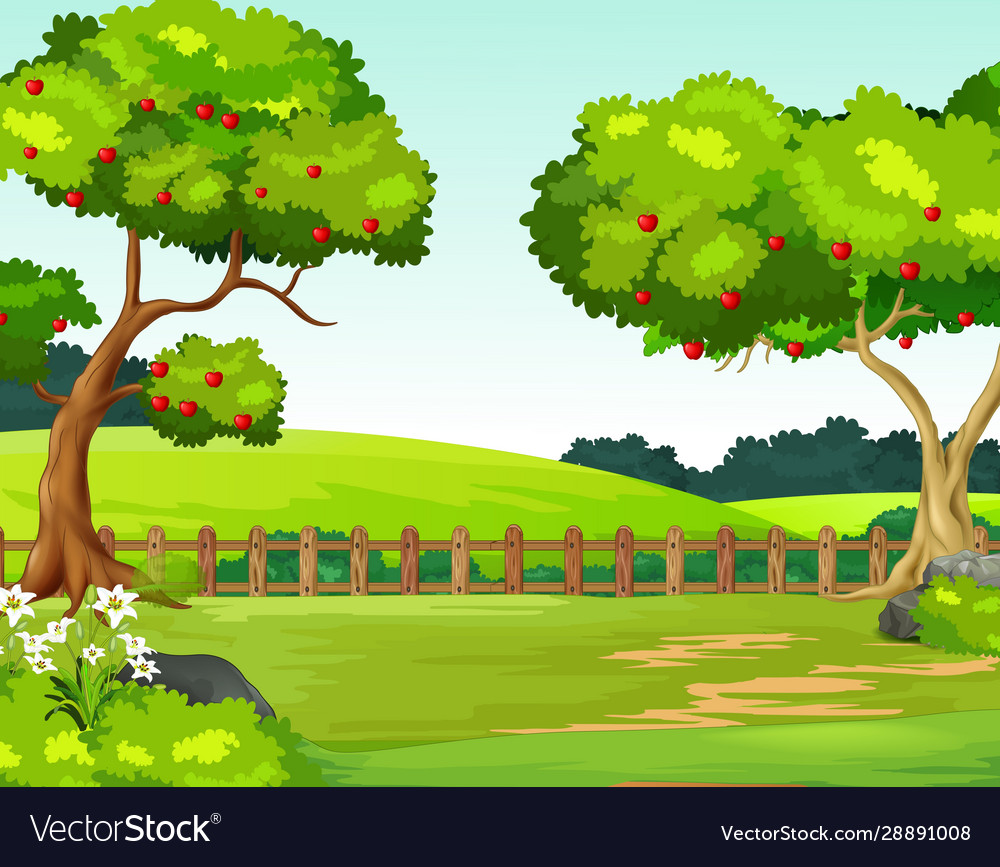 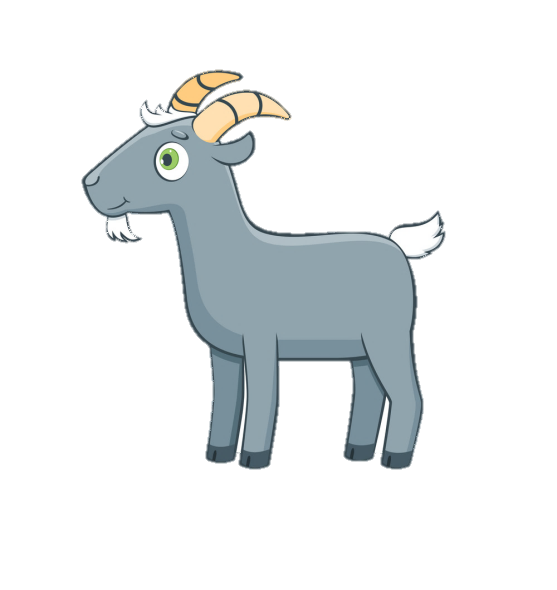 30
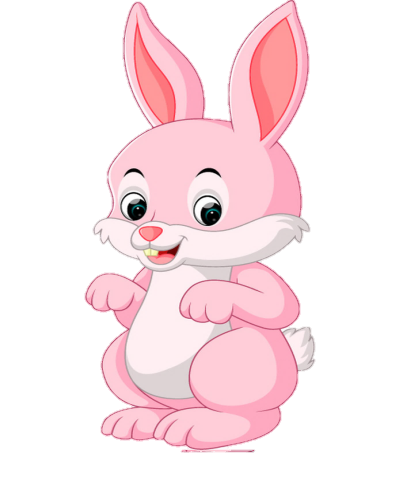 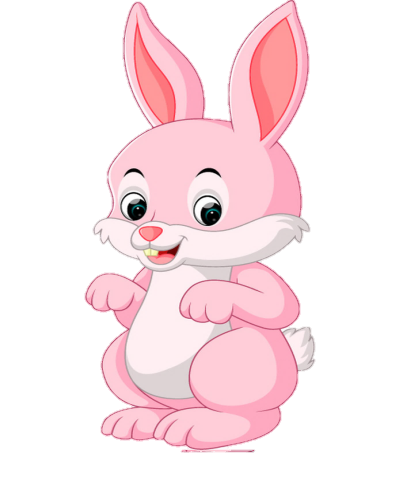 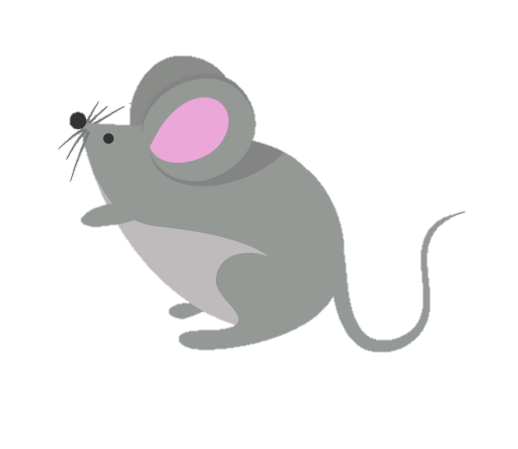 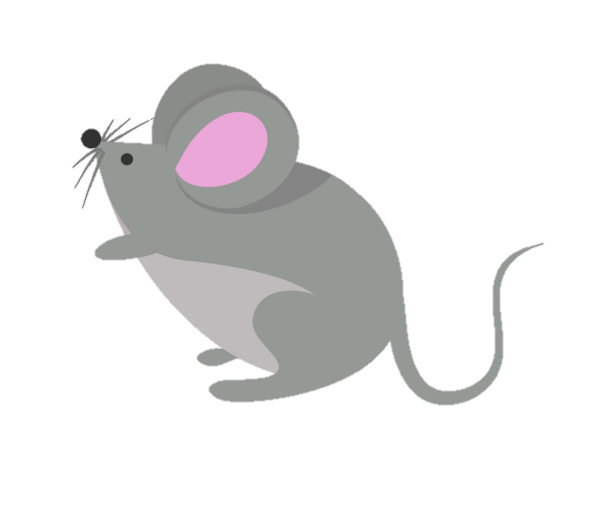 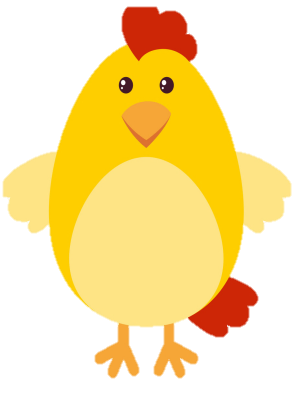 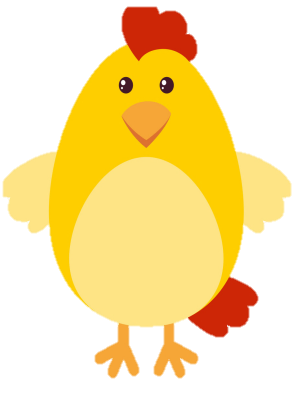 30
50
50
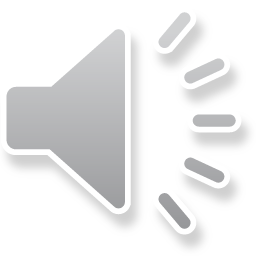 17
17
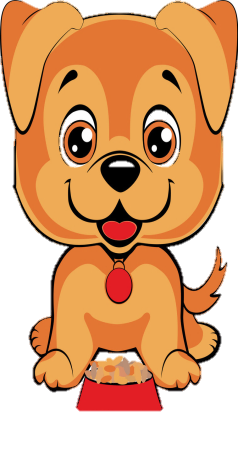 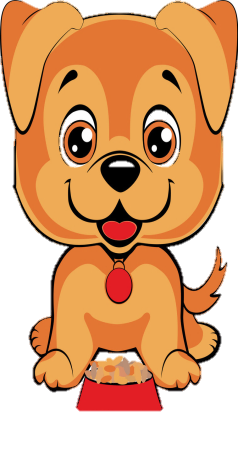 90
90
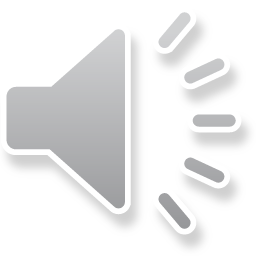 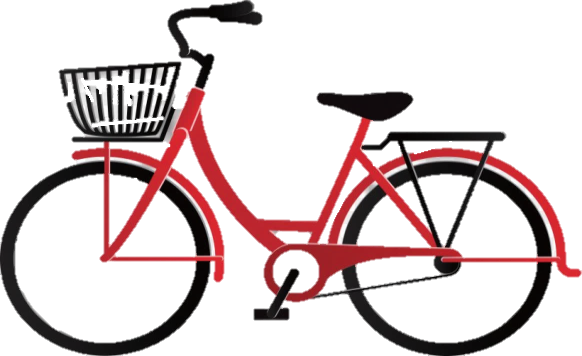 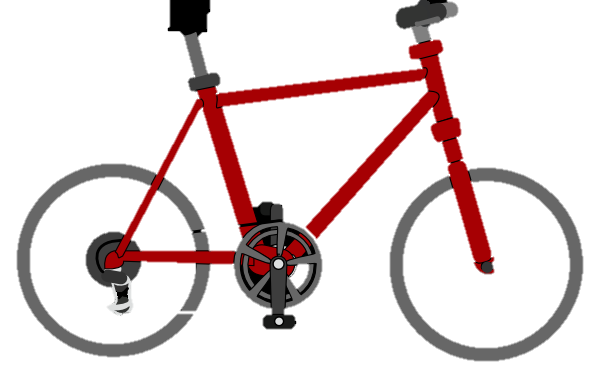 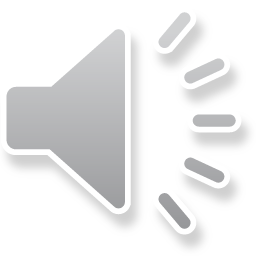 21
21
1
2
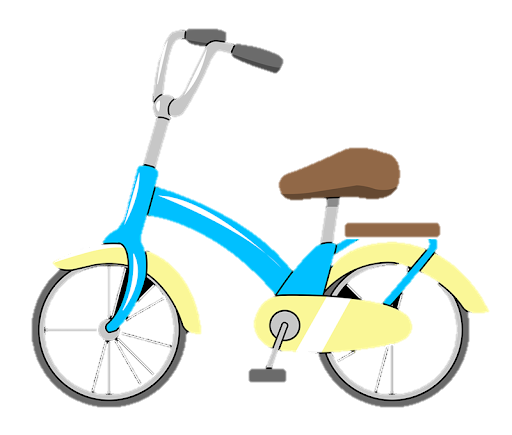 1
7
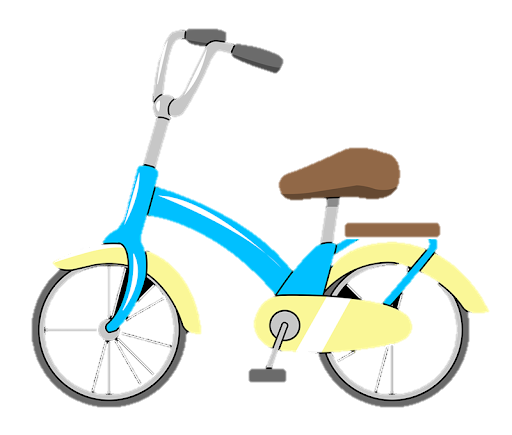 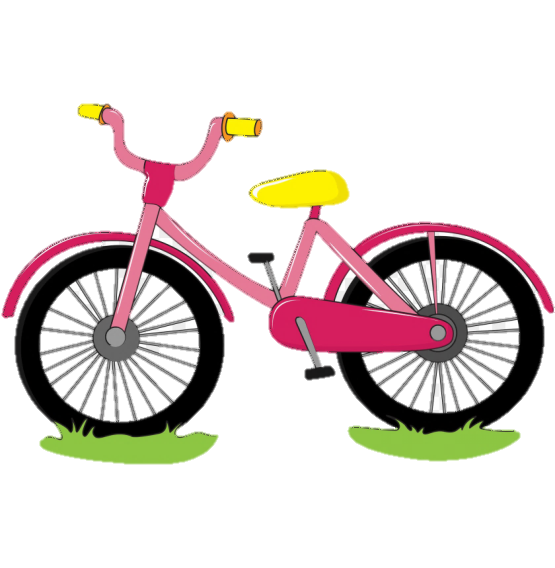 5
0
0
9
3
0
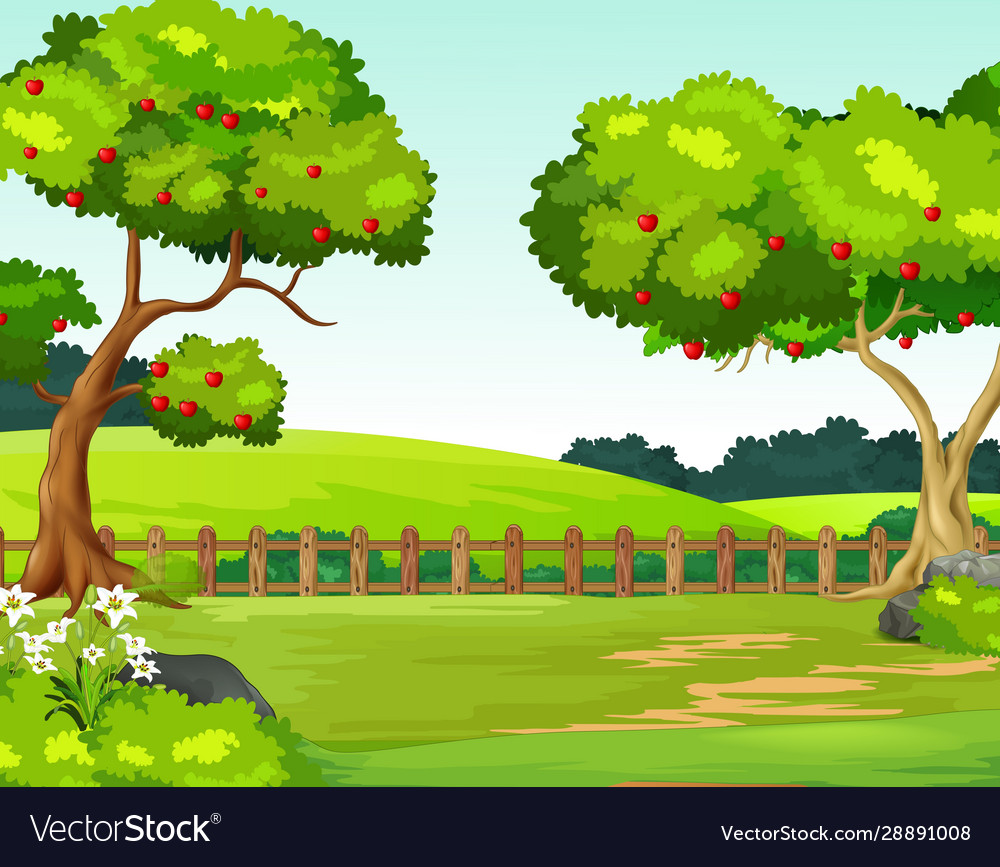 CẢM ƠN CÁC BẠN!
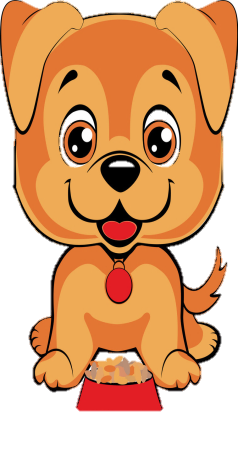 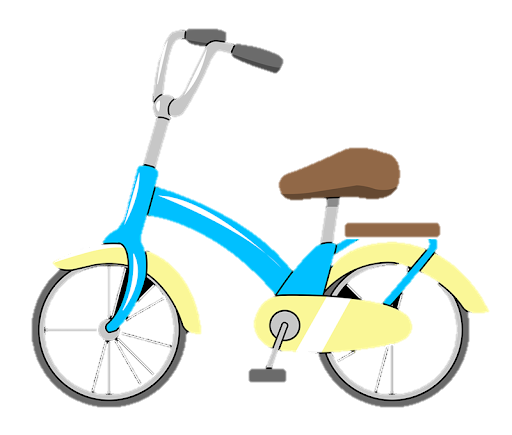 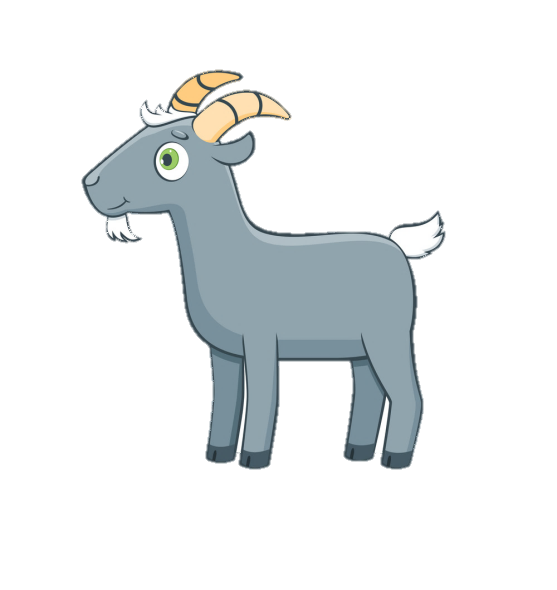 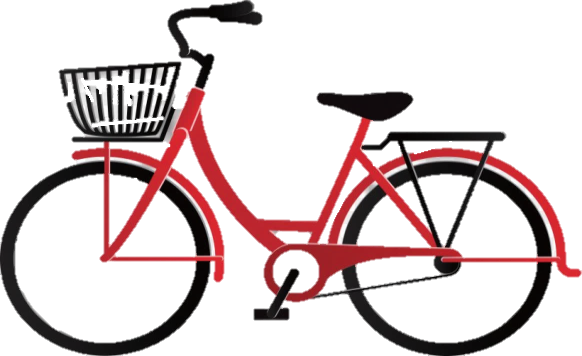 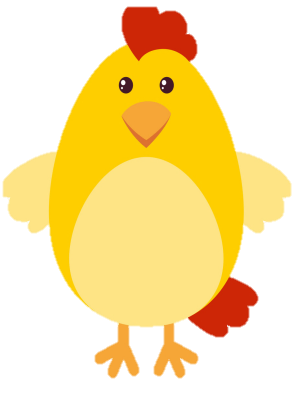 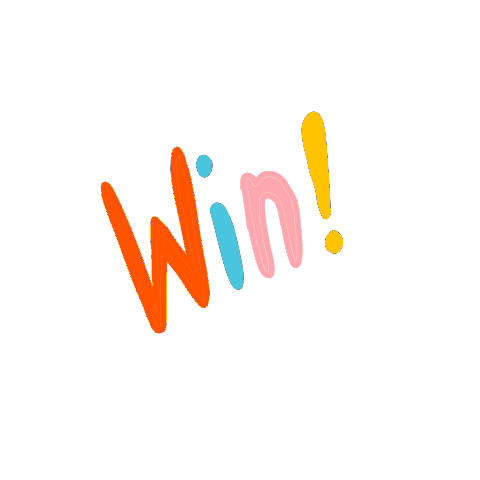 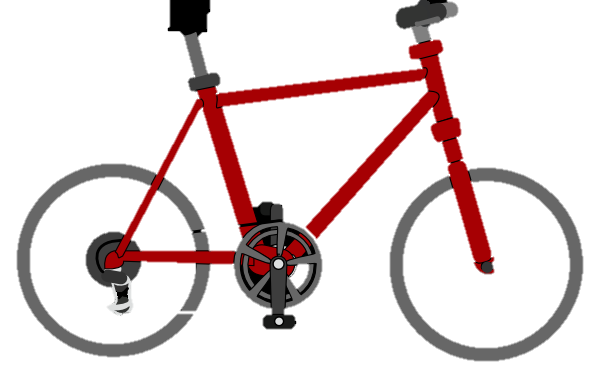 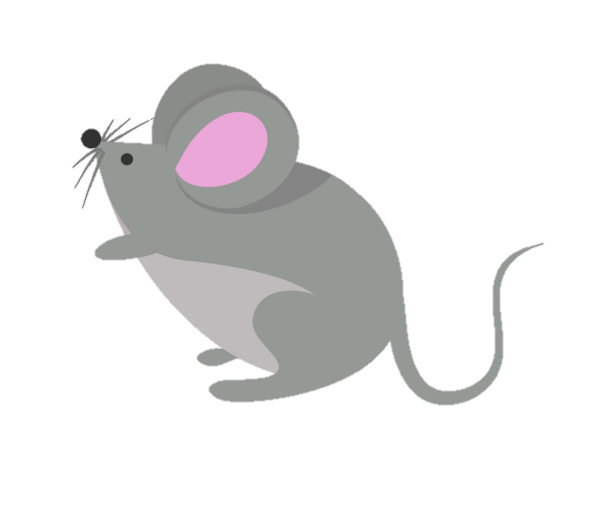 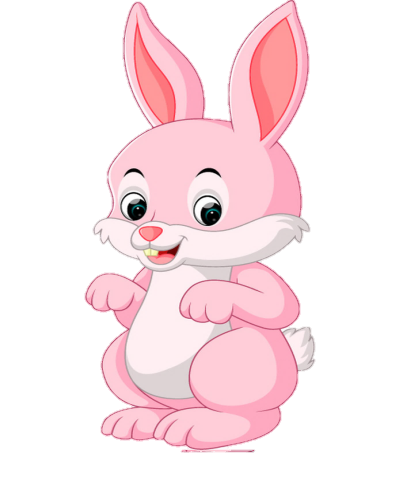 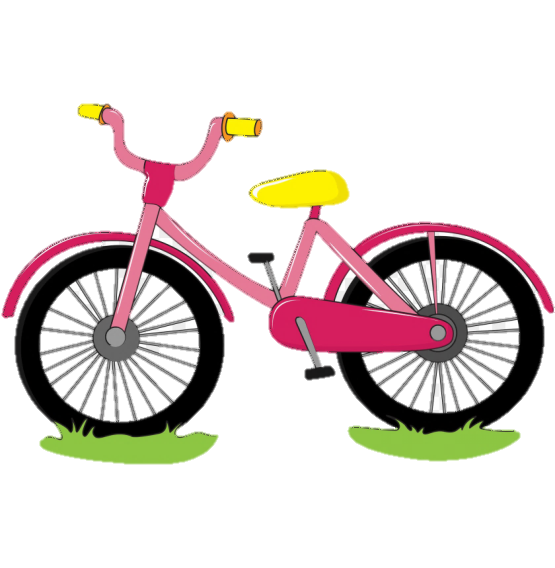 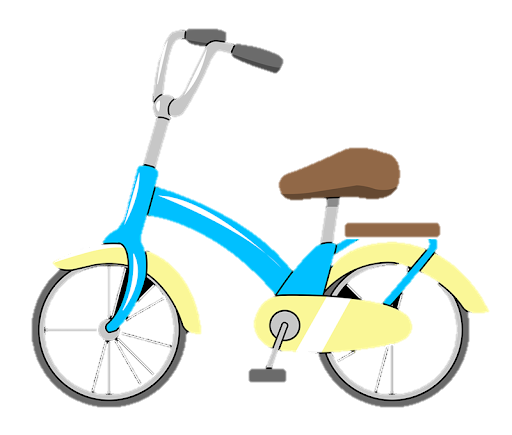